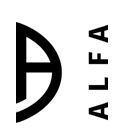 Igramo se pravokutnicima i kvadratima
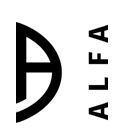 Spoji crtu i lik.
A
B
C
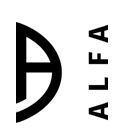 Spoji crtu i lik.
A
B
C
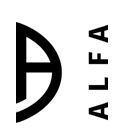 Spoji crtu i lik.
A
B
C
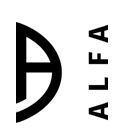 Pronađi lik koji NE pripada nizu.
A
B
C
D
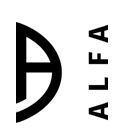 Kako zovemo prikazane geometrijske likove u prvom redu, a kako u drugom redu?
PRAVOKUTNICI
KVADRATI
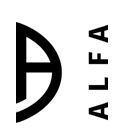 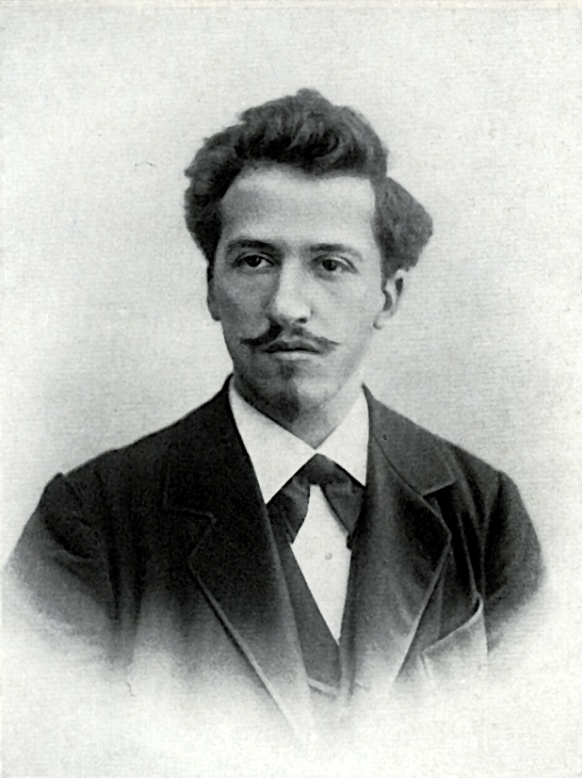 PIET MONDRIAN
Piet Mondrian (1872. – 1944.) bio je nizozemski slikar.

Poznat je po slikama koje su crnim crtama podijeljene na nekoliko žutih, plavih i crvenih ploha na bijeloj podlozi.
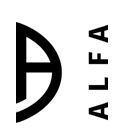 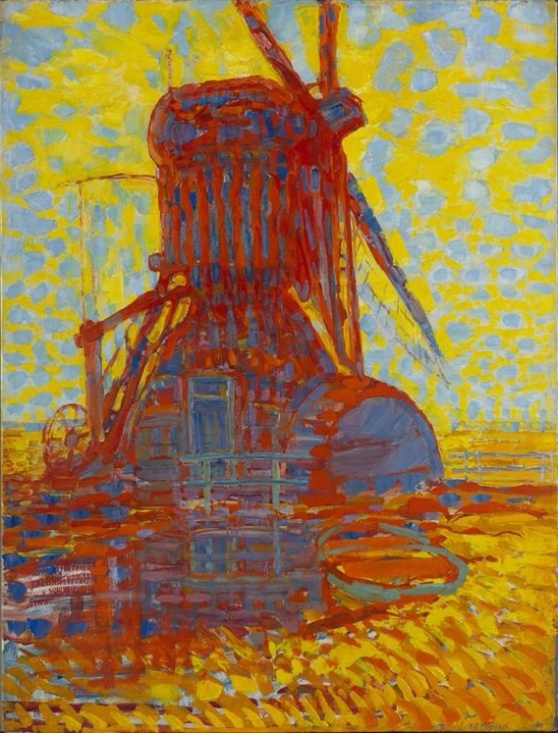 U početku je slikao pejzaže s motivima vjetrenjača, mlinova, polja i rijeka.
Mlin na suncu, 1908.
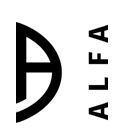 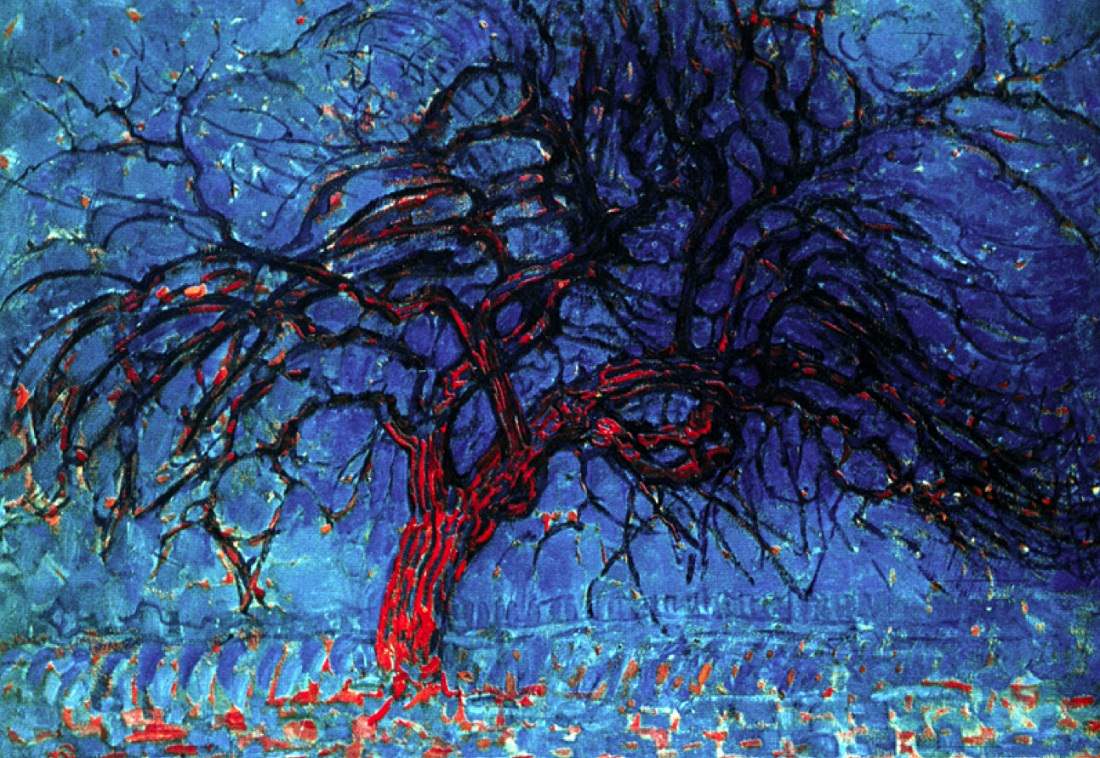 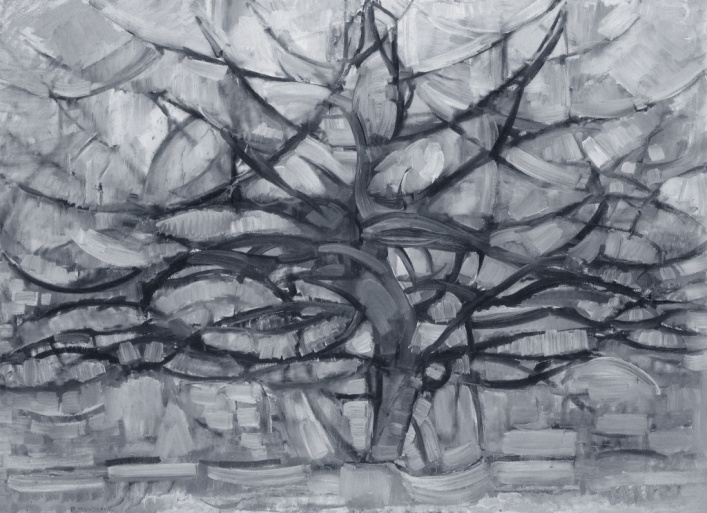 Crveno stablo,  1908.
Sivo stablo,  1911.
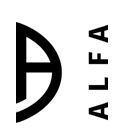 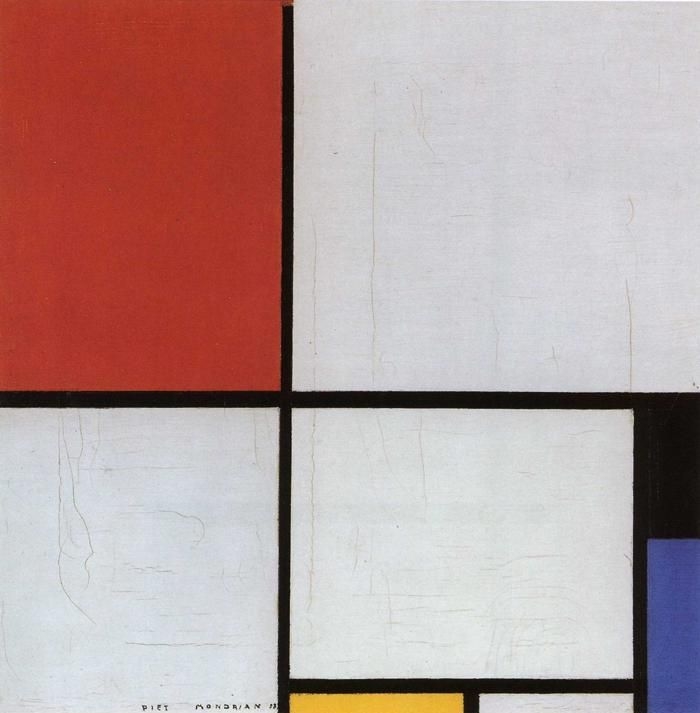 Uporno je tragao za vlastitim likovnim izrazom i više nije želio slikati prepoznatljive motive.
Kompozicija sa crvenom, plavom i žutom iz 1928. do danas je jedno od najpoznatijih Mondrianovih djela.
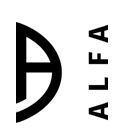 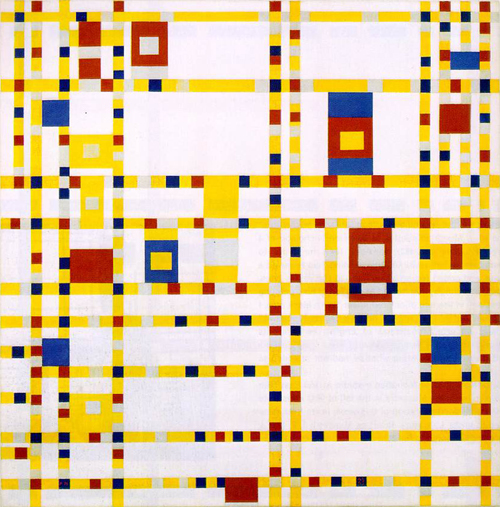 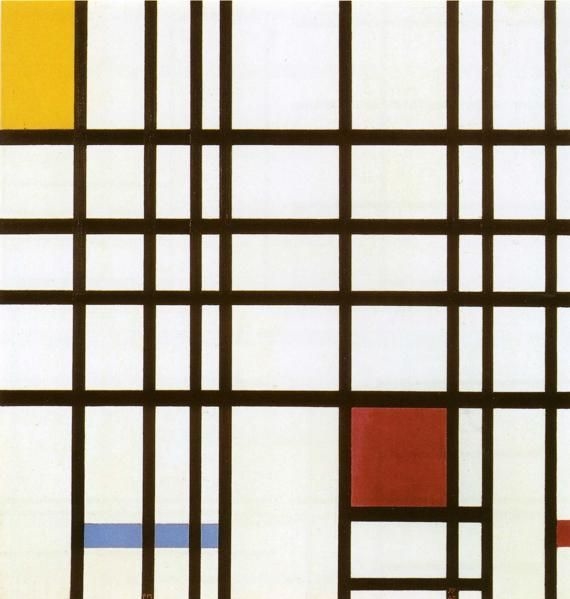 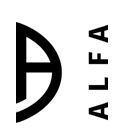 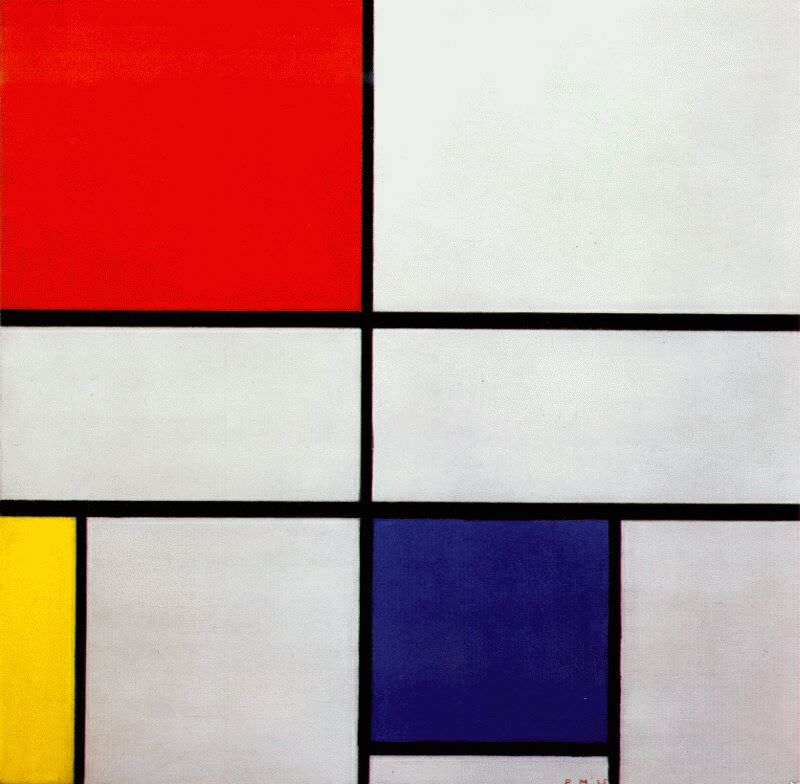 Dvadeset godina upotrebljavao je samo tri osnovne boje te crnu, bijelu i sivu.
Osim boje svojim je slikama dodavao i vodoravne i okomite crte.
Kompozicija C,  1911.
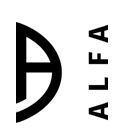 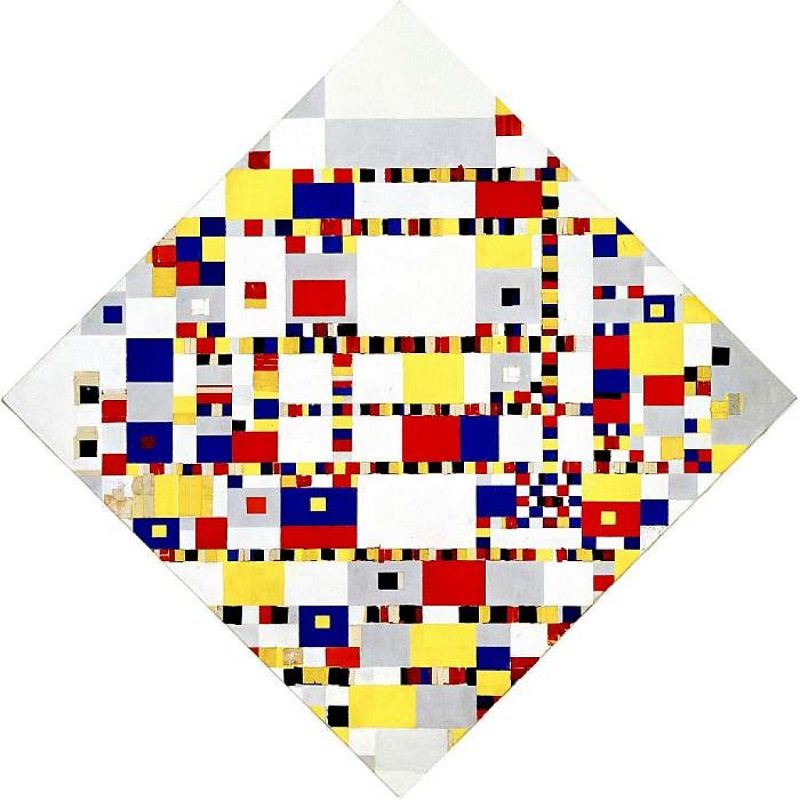 Victory Boogie-Woogie, 1944.
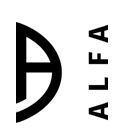 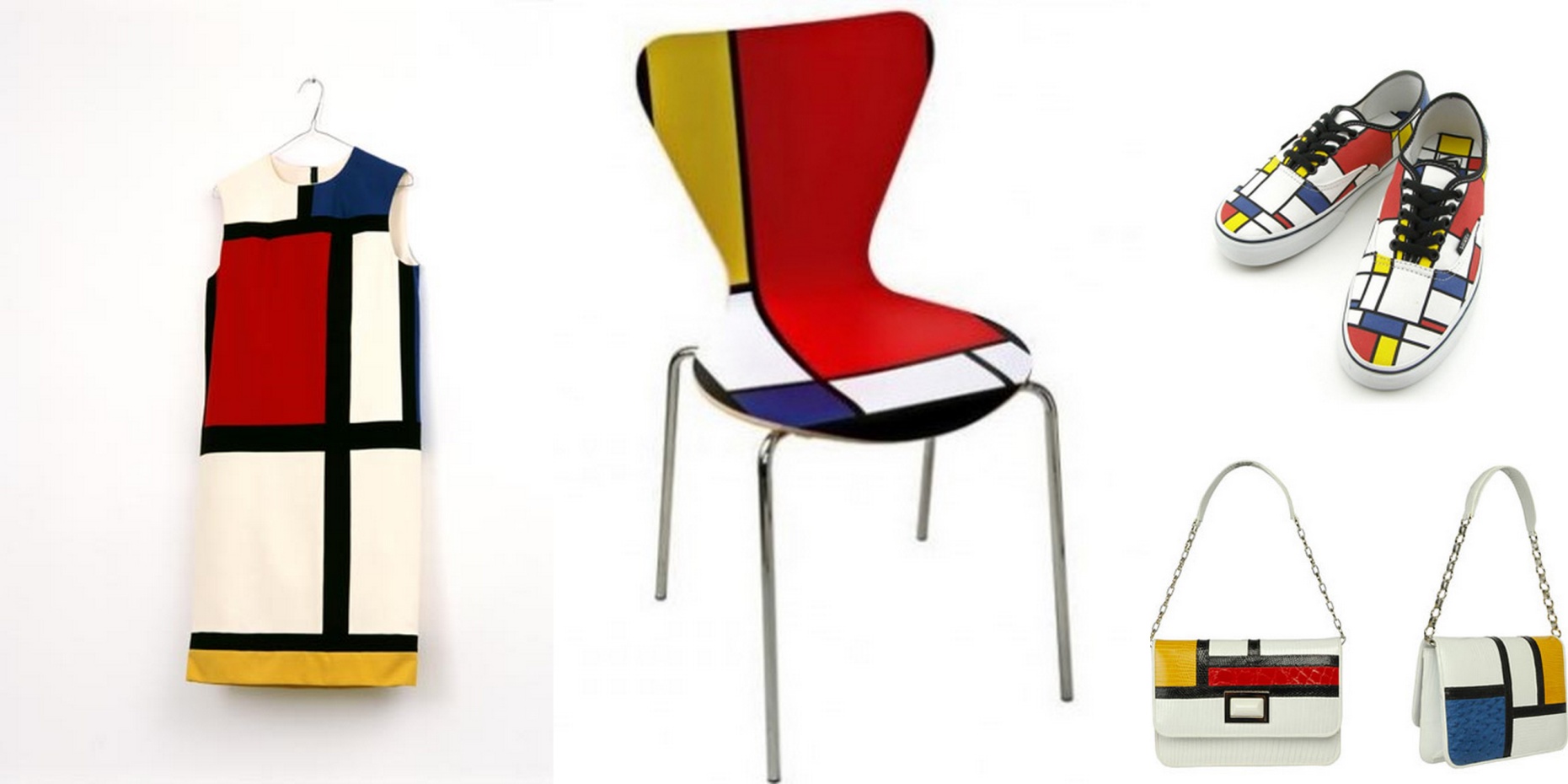 Njegovim slikama nadahnuli su se mnogi dizajneri.
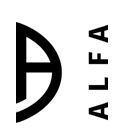 Zadatak

Pokušaj se i ti poput Mondriana poigrati pravokutnicima i kvadratima osnovnih boja i crnim trakama.

1. Od crnih traka složi rešetku. Trake ne trebaju biti jednako udaljene jedna od druge.

2. Od crvenog, žutog i plavog papira izreži pravokutnike i kvadrate različitih veličina.

3. Geometrijske likove rasporedi po papiru na plohe između crnih traka. Neke plohe neka ostanu bijele.